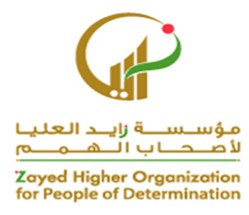 أن يتعرف على شكل حركة التنوين بالفتح )
علام منذر حلمي
أن يتعرف على شكل حركة التنوين بالفتح
12 January 2021
2
أن يتعرف على شكل حركة التنوين بالفتح
https://www.youtube.com/watch?v=FgPvptDNHO8
12 January 2021
3
أن يتعرف على شكل حركة التنوين بالفتح
https://www.youtube.com/watch?v=r8sAXtzs7ac
12 January 2021
4
أن يتعرف على شكل حركة التنوين بالفتح
أن يتعرف على شكل حركة التنوين بالفتح. . )
عدد النقاط المهمه : 
المهارات البصرية
المهارات السمعية 
المهارات الحركية 
المهارات الادراكية 
يمكن الاستغناء عن اى مهارة من ما سبق ماعدا الادراك .
12 January 2021
5
أن يتعرف على شكل حركة التنوين بالفتح
قراءة الاحرف التي  بها تنوين الفتح :
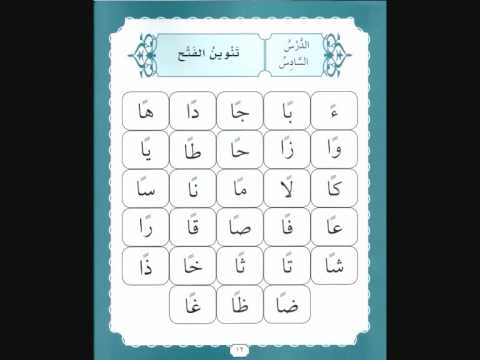 6
أن يتعرف على شكل حركة التنوين بالفتح
قراءة كلمات بها تنوين الفتح  مع الصور:
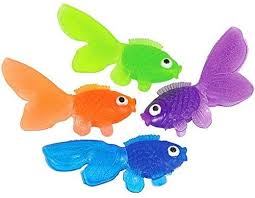 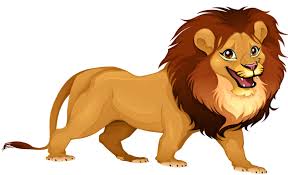 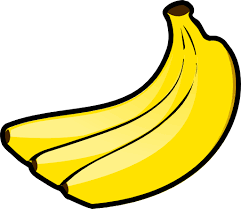 سَمَكَةً
أَسَدًا
مَوْزًا
7
أن يتعرف على شكل حركة التنوين بالفتح
قراءة كلمات بها تنوين الفتح في النهاية :
نَخْلًا
حُلْوًا
تَذْكِرَةً
كَوْكَبًا
عَيْنًا
8
أن يتعرف على شكل حركة التنوين بالفتح
ان يضع دائرة على الكلمات التي بها تنوين الفتح :
سيارة
نَخْلًا
قَلَمًا
مَوْزًا
ثَوْبًا
9
أن يتعرف على شكل حركة التنوين بالفتح
ان يقرا جمل من كلمتين بها تنوين الفتح :
لَبِسْتُ ثَوْبًا
أكَلْتُ لَحْمًا
أَخَذْتُ قَلَمًا
10
أن يتعرف على شكل حركة التنوين بالفتح
ان يقرا جمل من ثلاثة كلمتين بها تنوين الفتح :
أرْنَبٌ يَأْكُلُ جَزَرًا
قَطَفَتْ هِنْدُ وَرْدَةً
11